Edukacja globalnaPrzedszkole nr 10 im. Misia Uszatka w Koszalinie
W naszym Przedszkolu zostały  zorganizowane ciekawe  spotkania
z Afryką
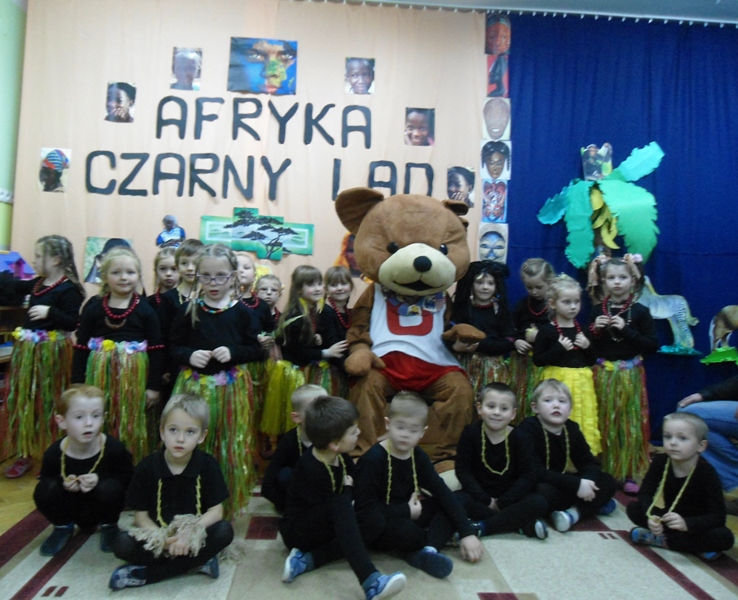 z Chinami
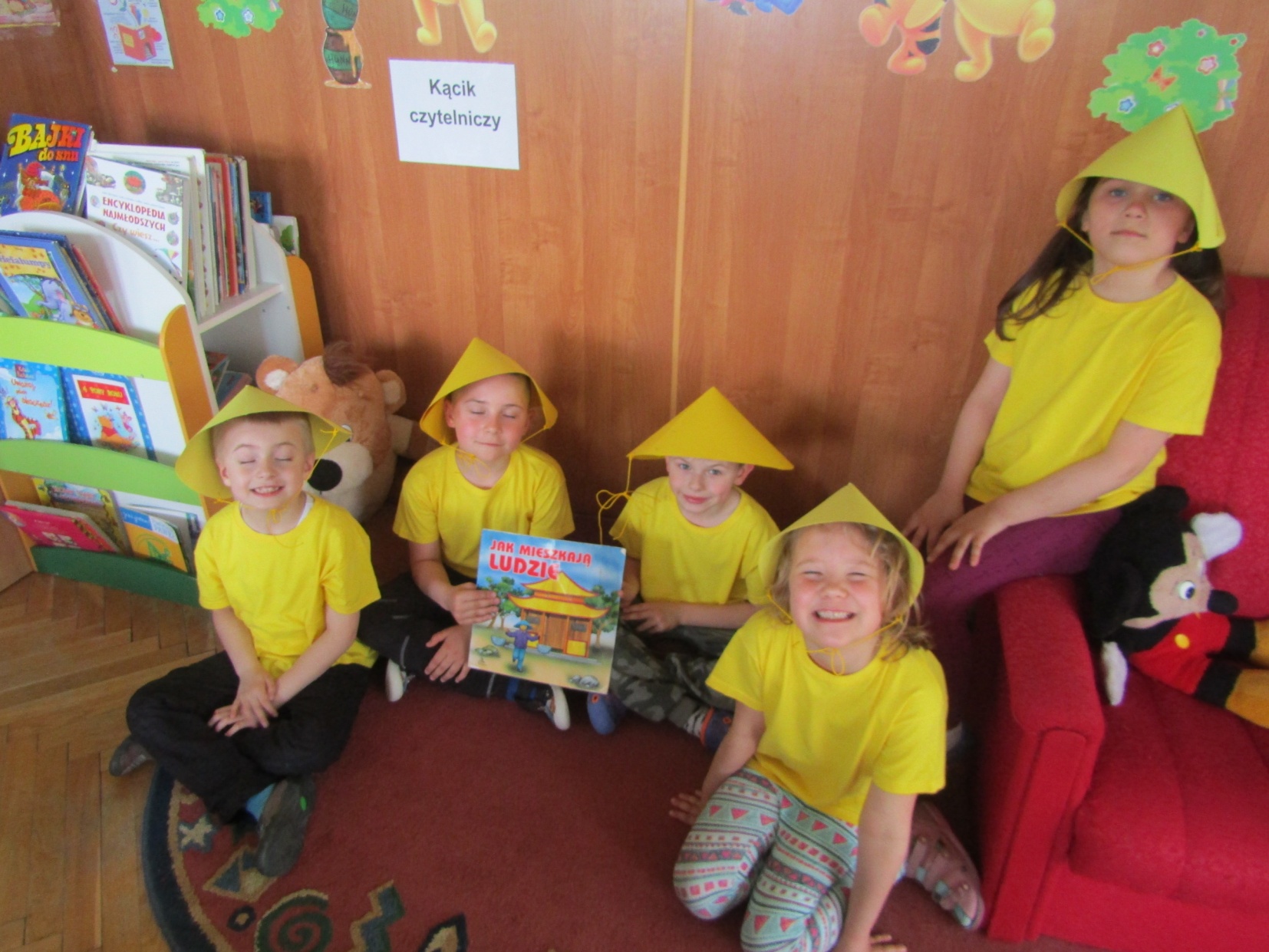 Poznaliśmy inne kraje od strony ich położenia, zaludnienia oraz cech charakterystycznych
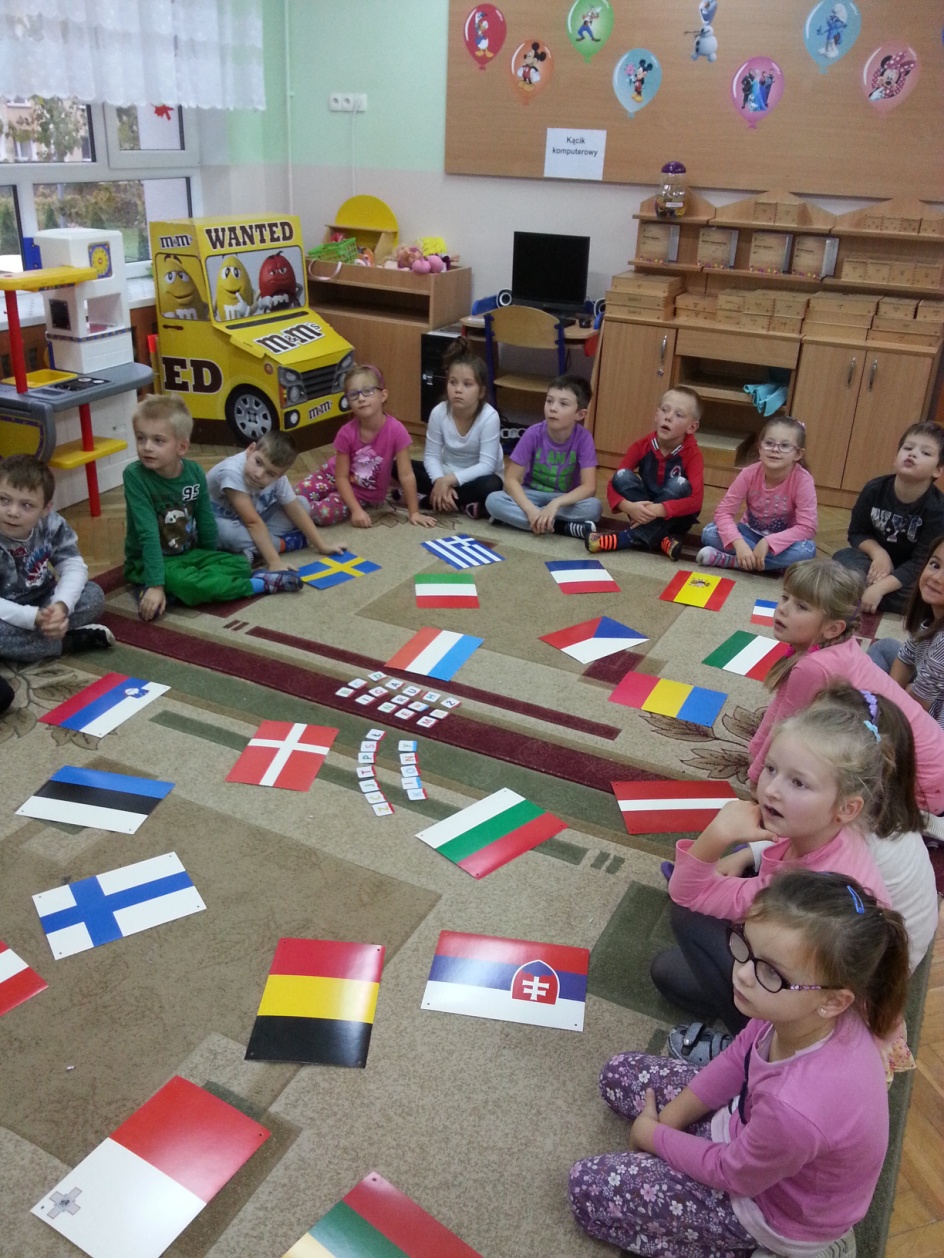 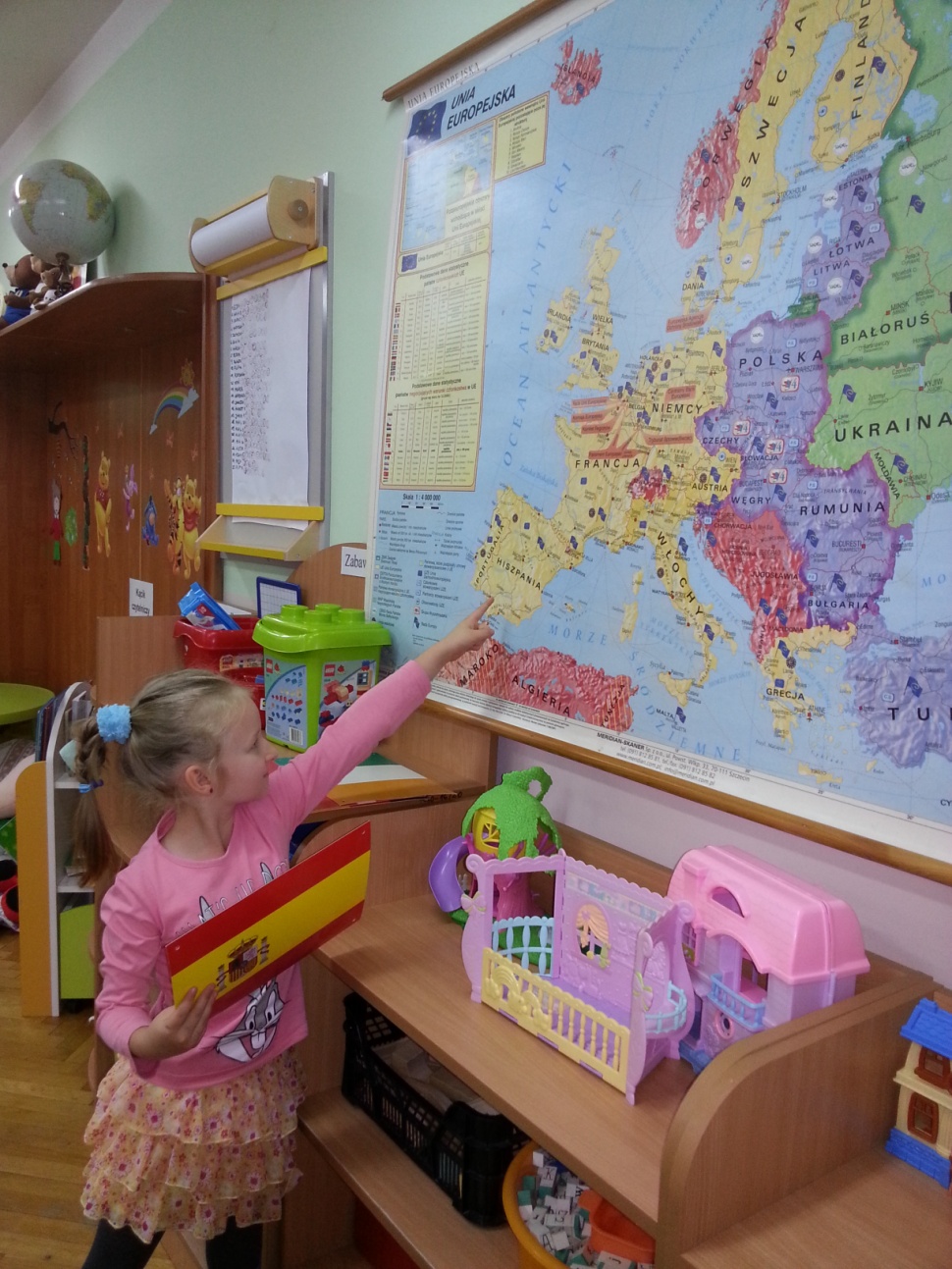 Rywalizowaliśmy podczas gier planszowych
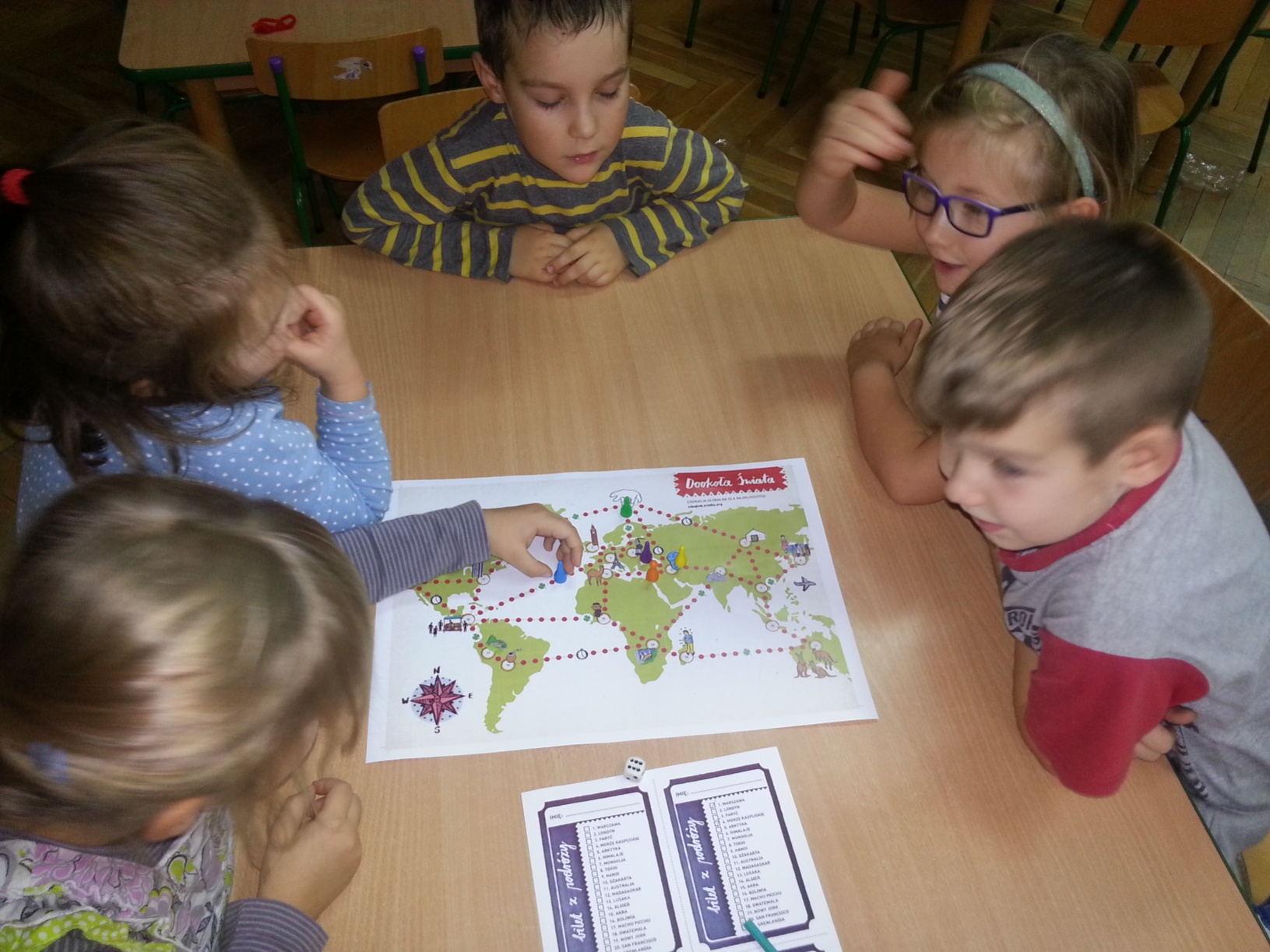 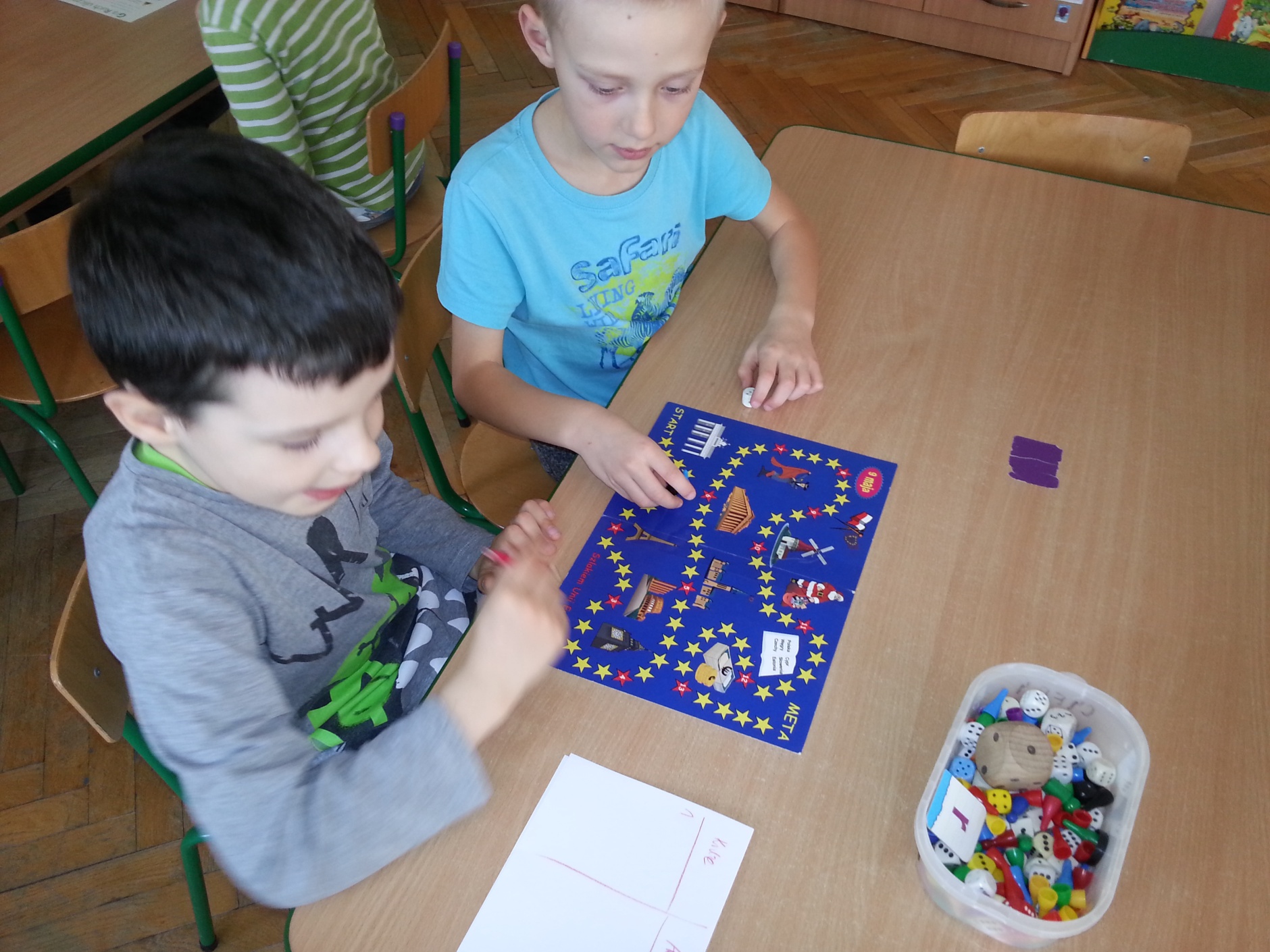 Zorganizowaliśmy spotkanie z Afryką oraz ciekawymi gośćmi
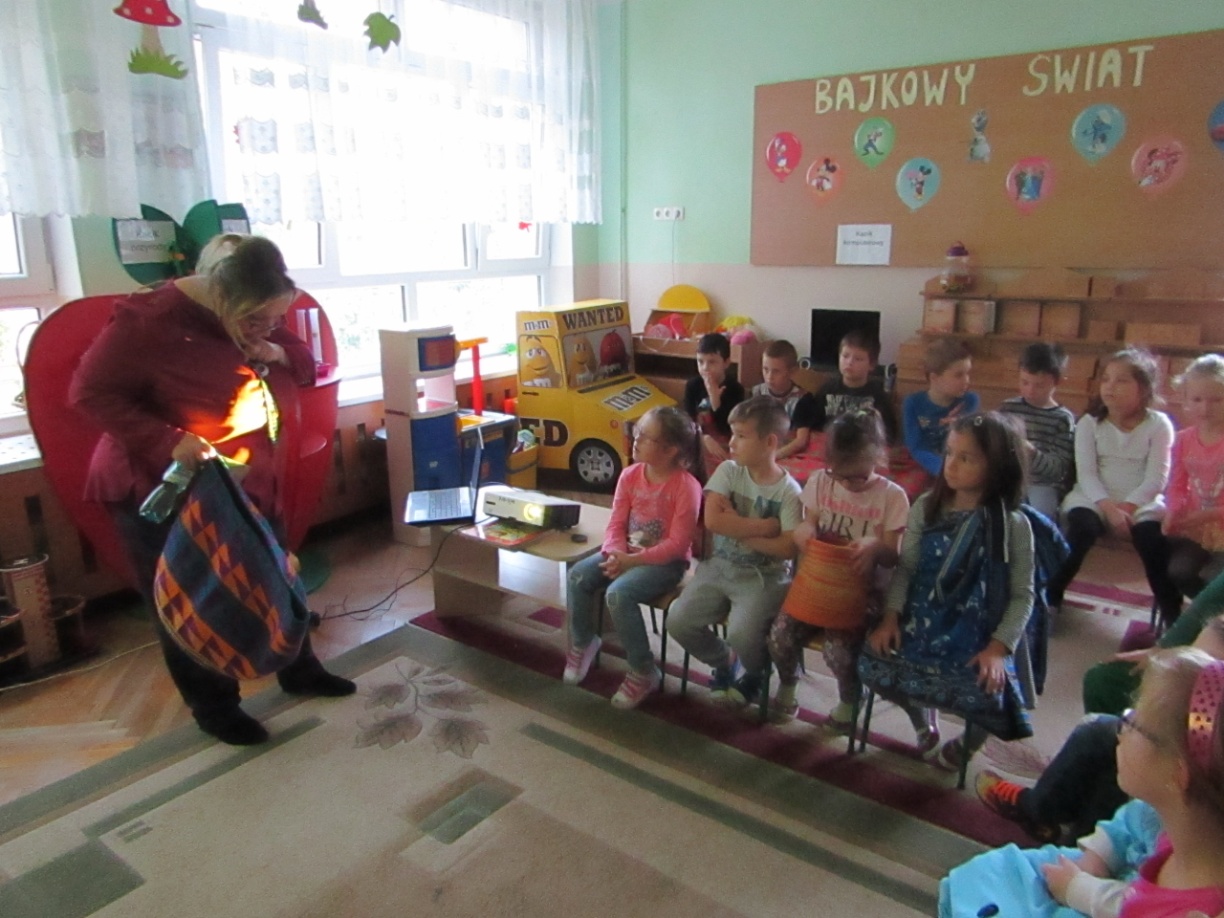 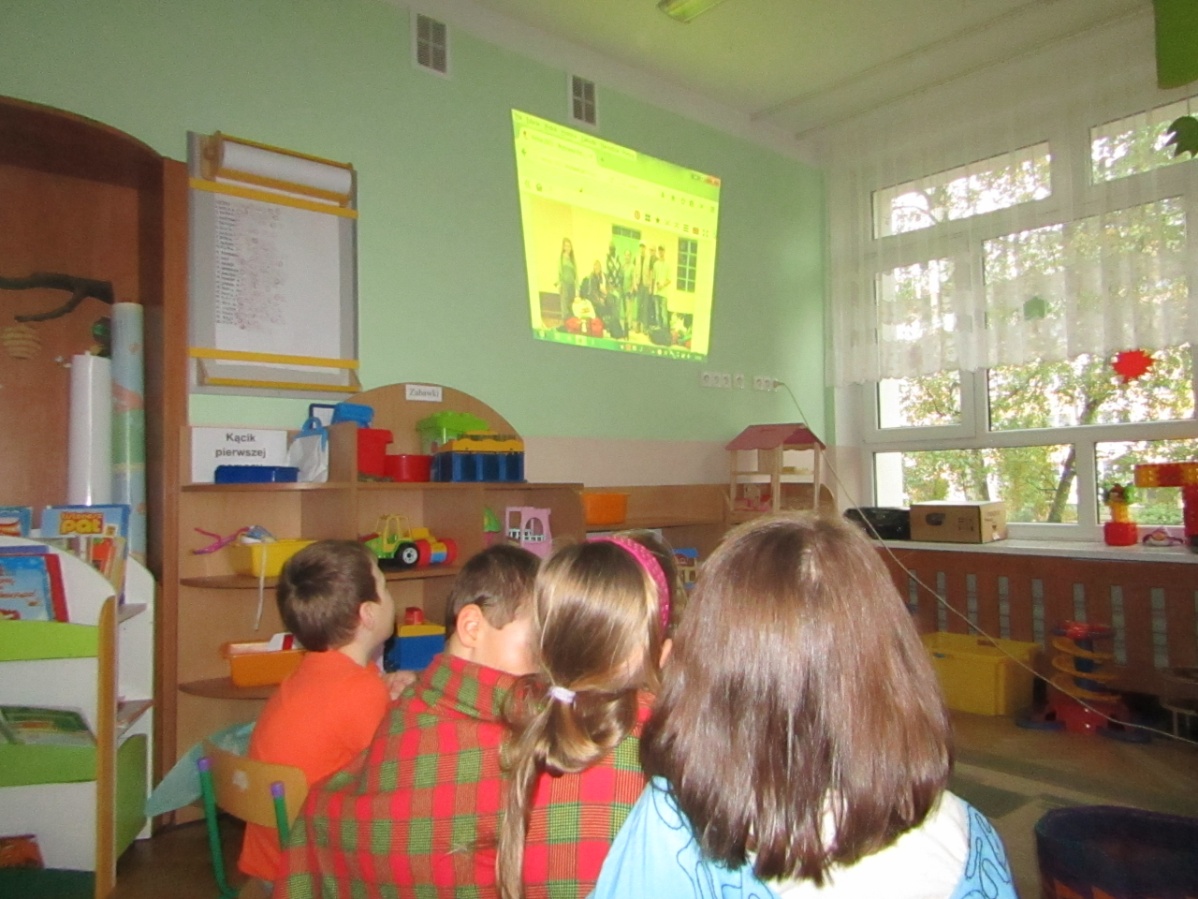 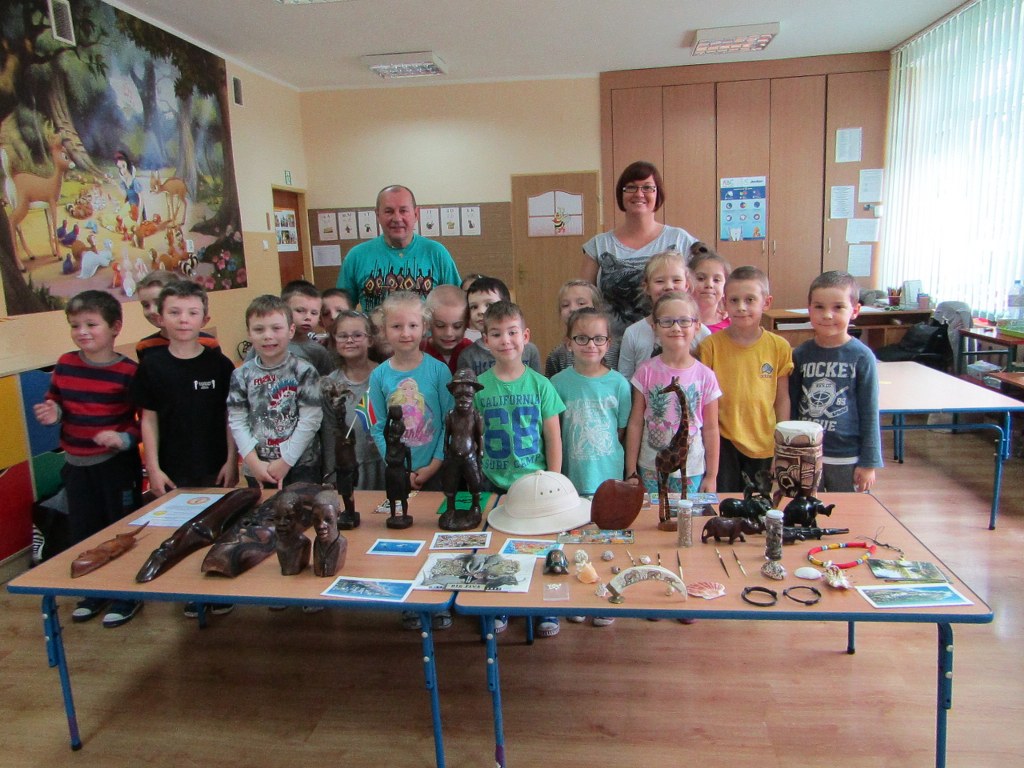 Obchodziliśmy Dzień Ziemi
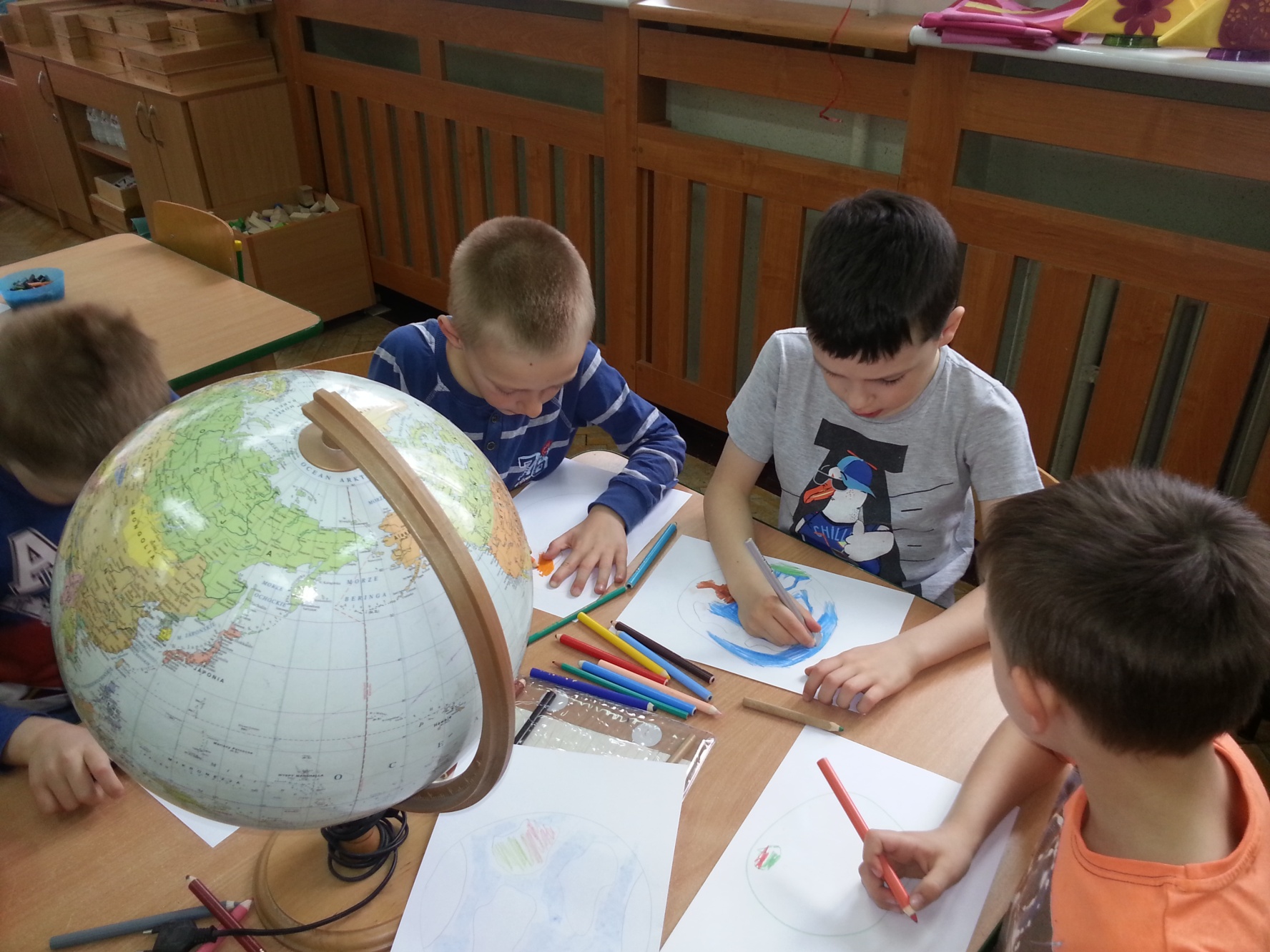 Obchodziliśmy dzień pizzy
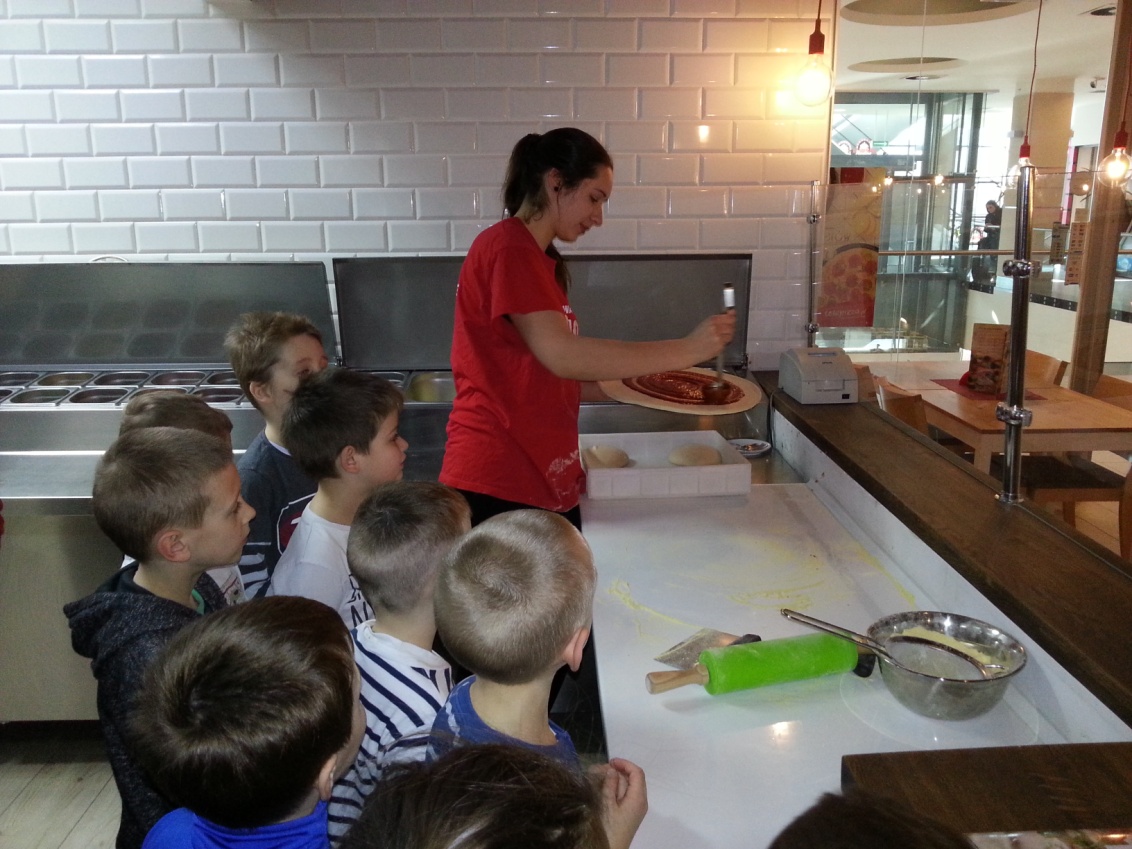 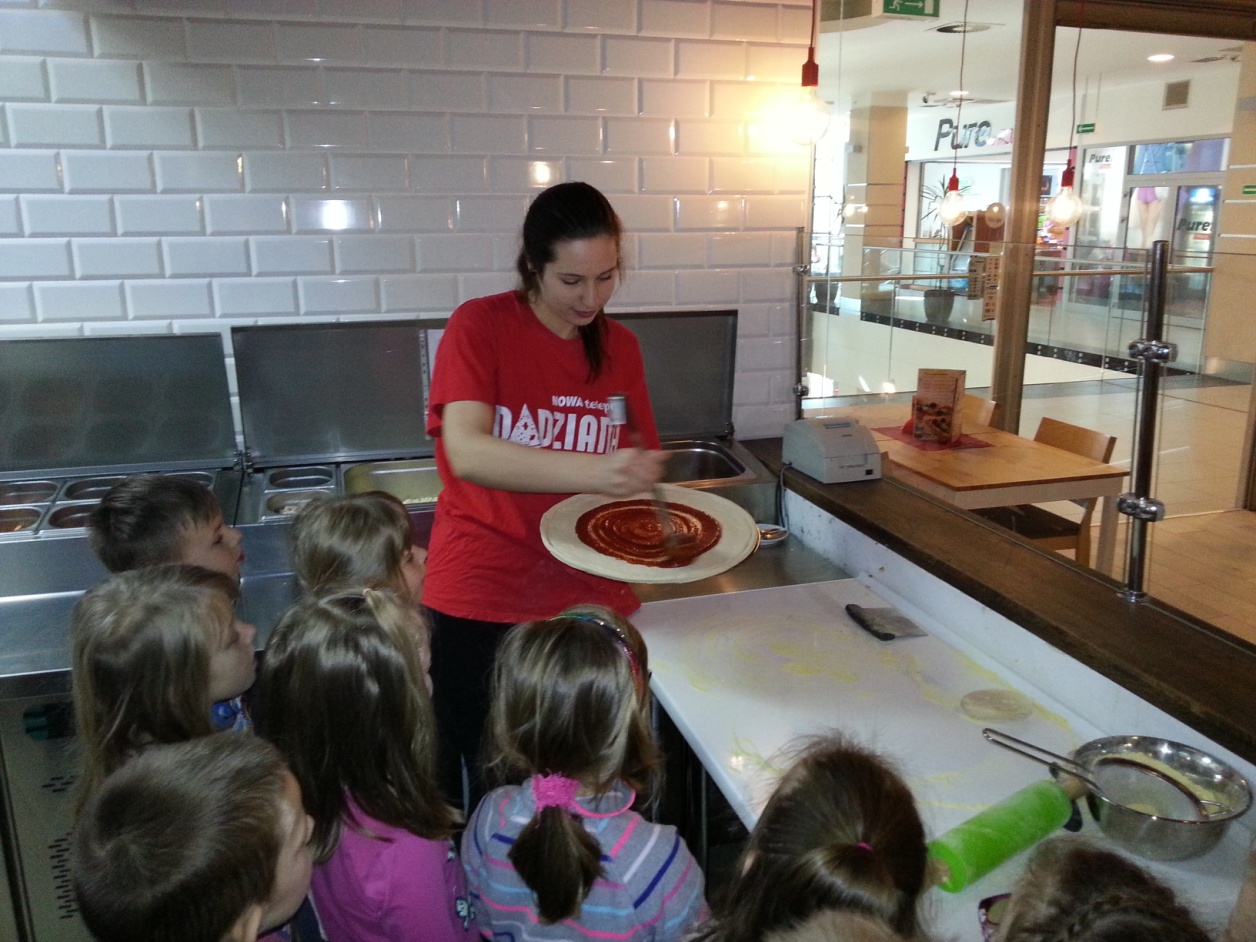 Tworzyliśmy własne gry połączone z wykorzystaniem wiedzy na temat innych krajów oraz mapy świata
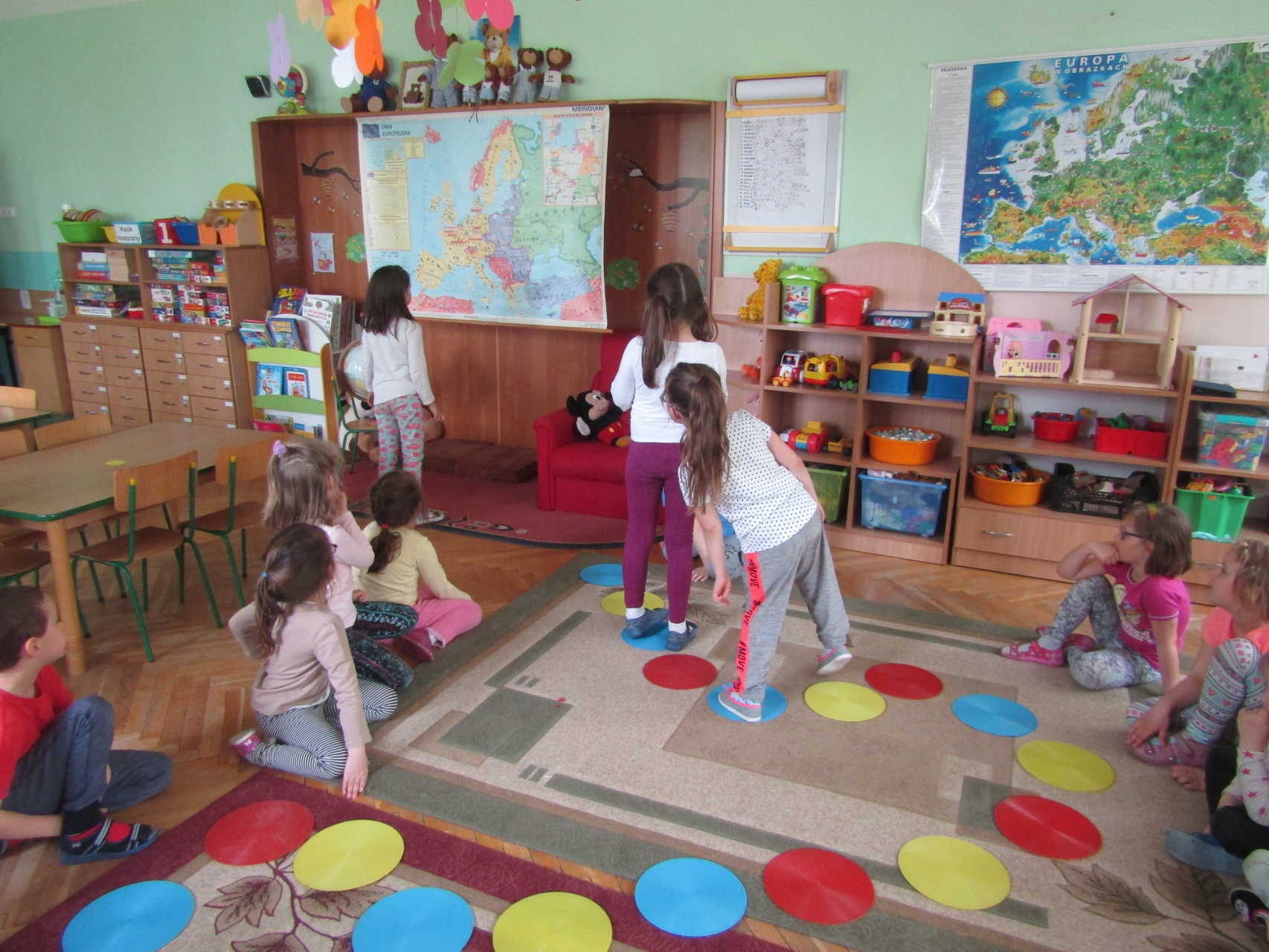 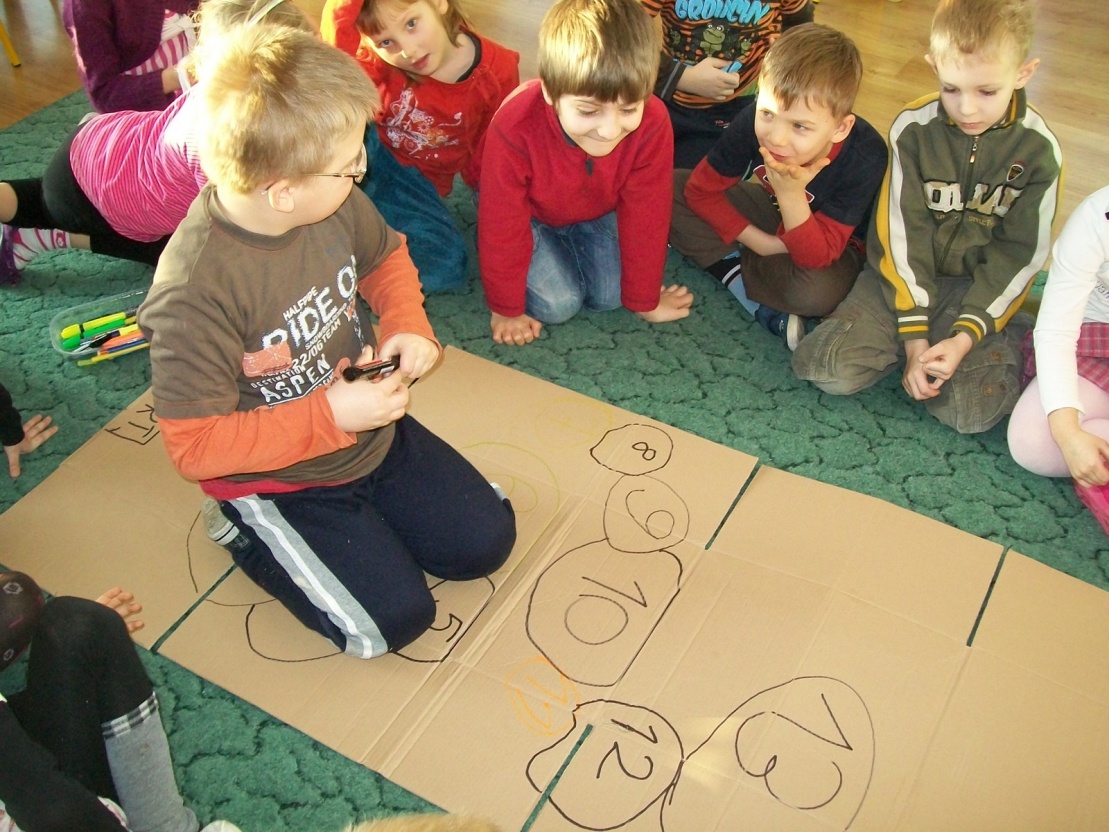 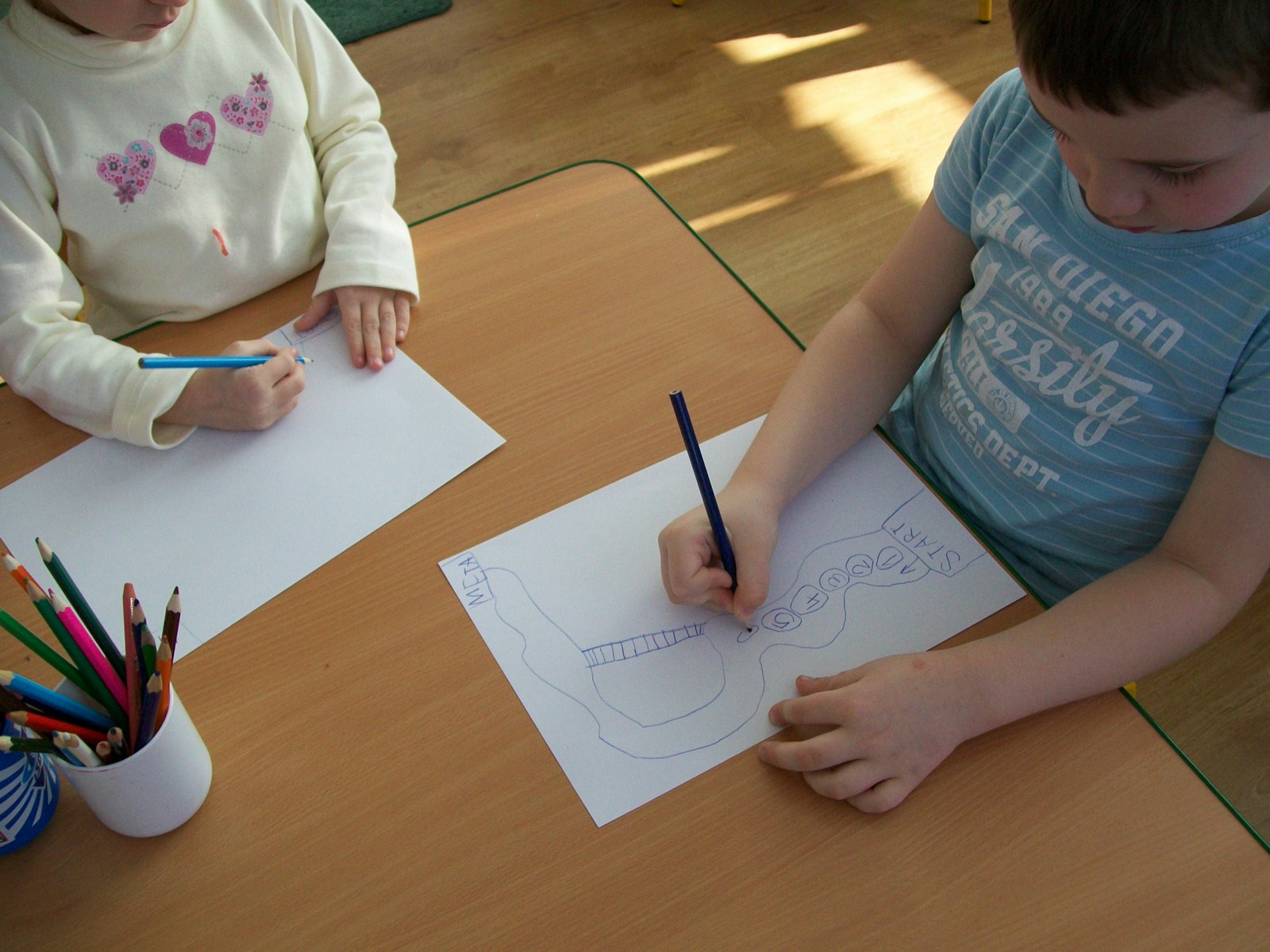 Nasze prace plastyczne przedstawiały bieżące problemy naszej planety Ziemi
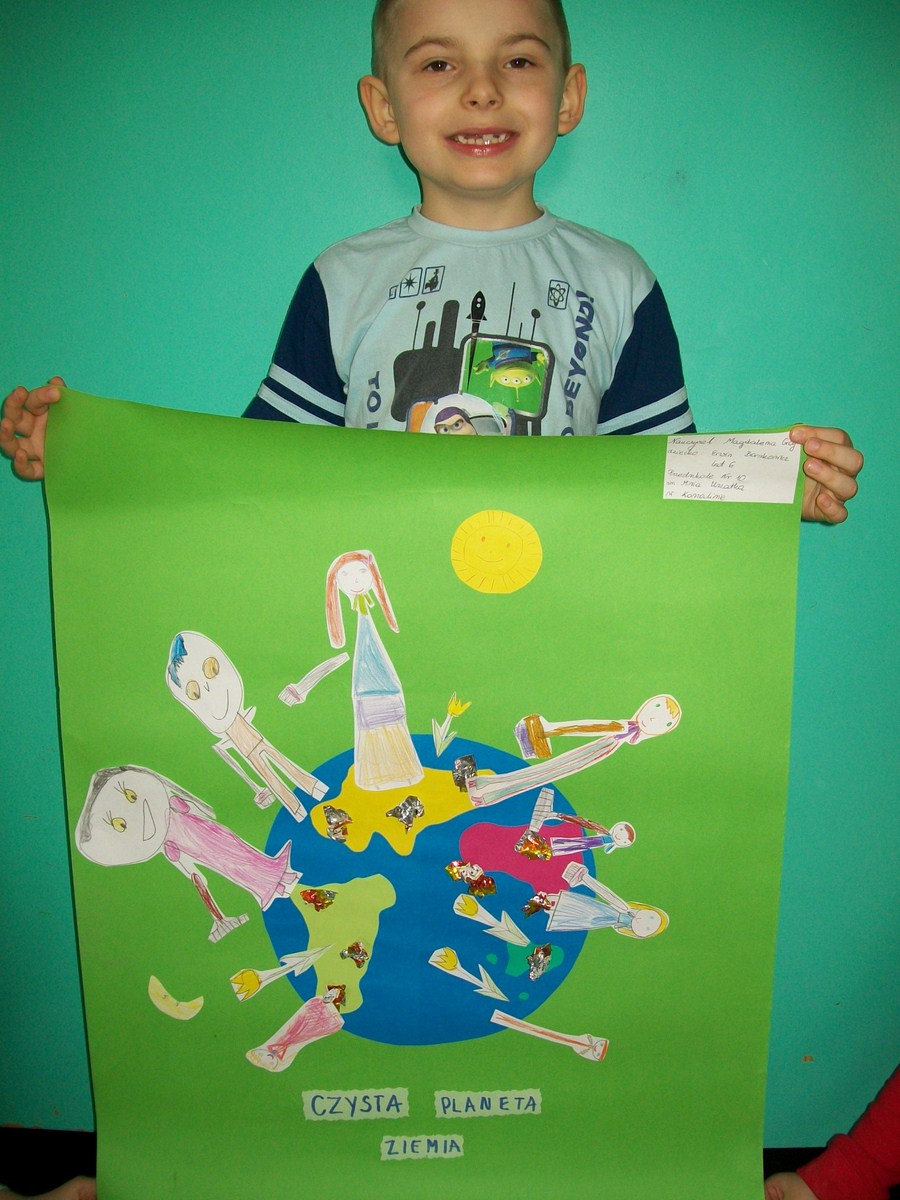 Przygotowaliśmy teatrzyk ekologiczny, aby uwrażliwiać od najmłodszych lat na temat ochrony środowiska i dbanie o naszą planetę
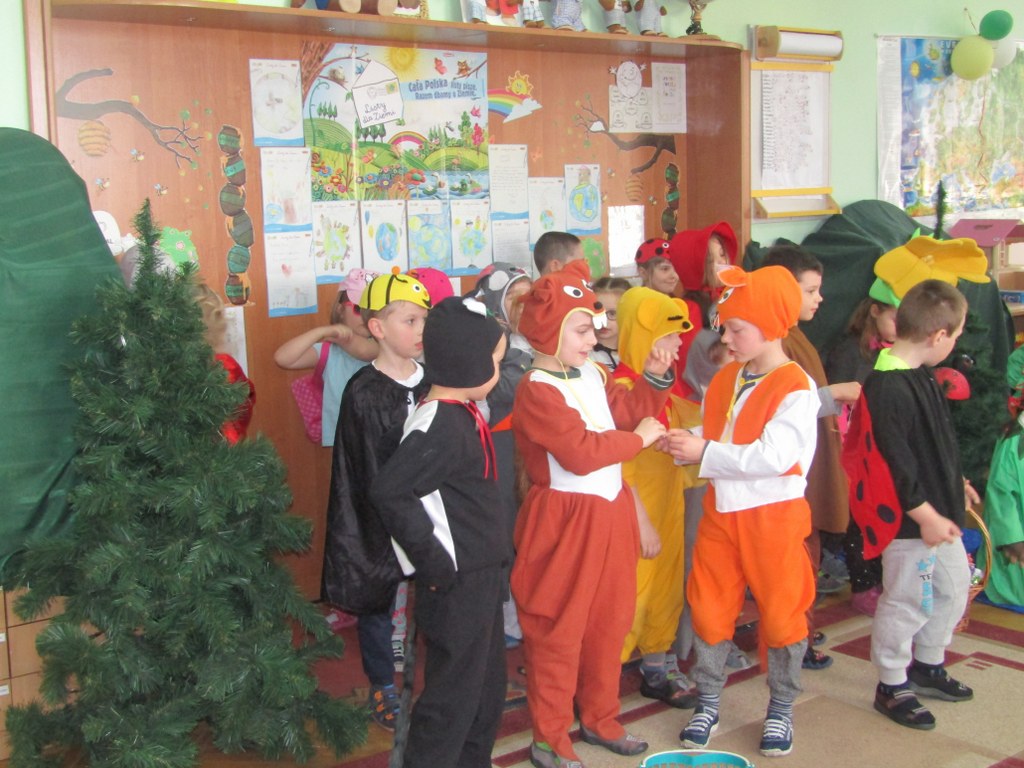 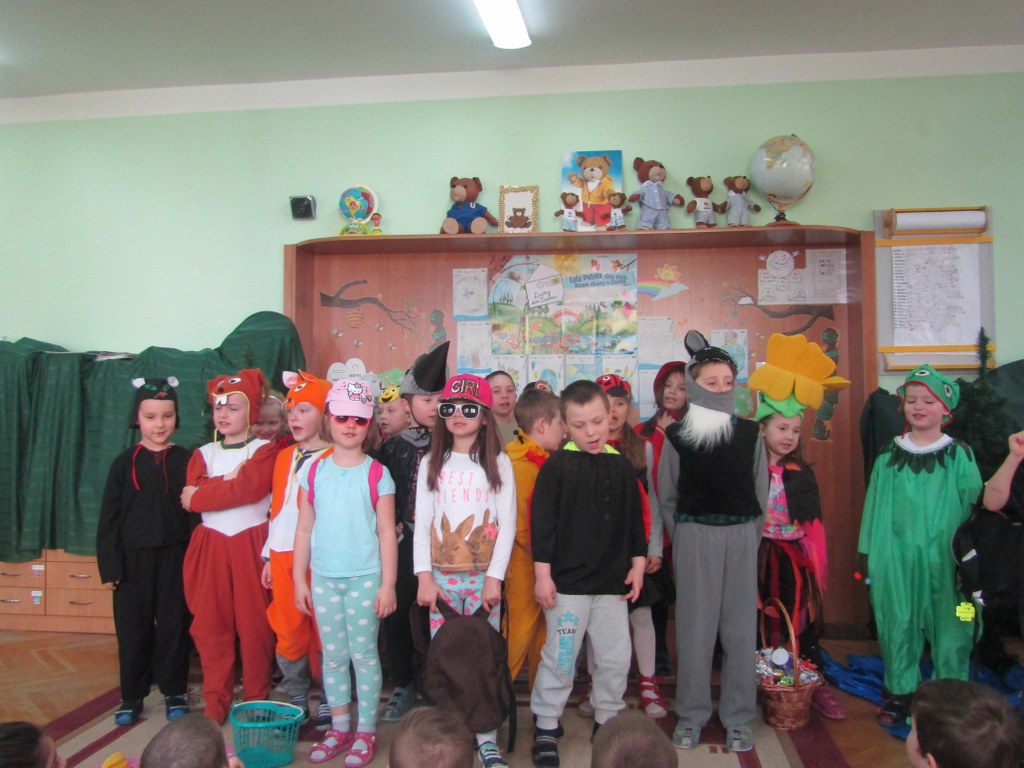 Dziękujemy za uwagę!Opracowała Magdalena Chechlińska